NOVA WOOD
WORKSTATION + DESK SYSTEM
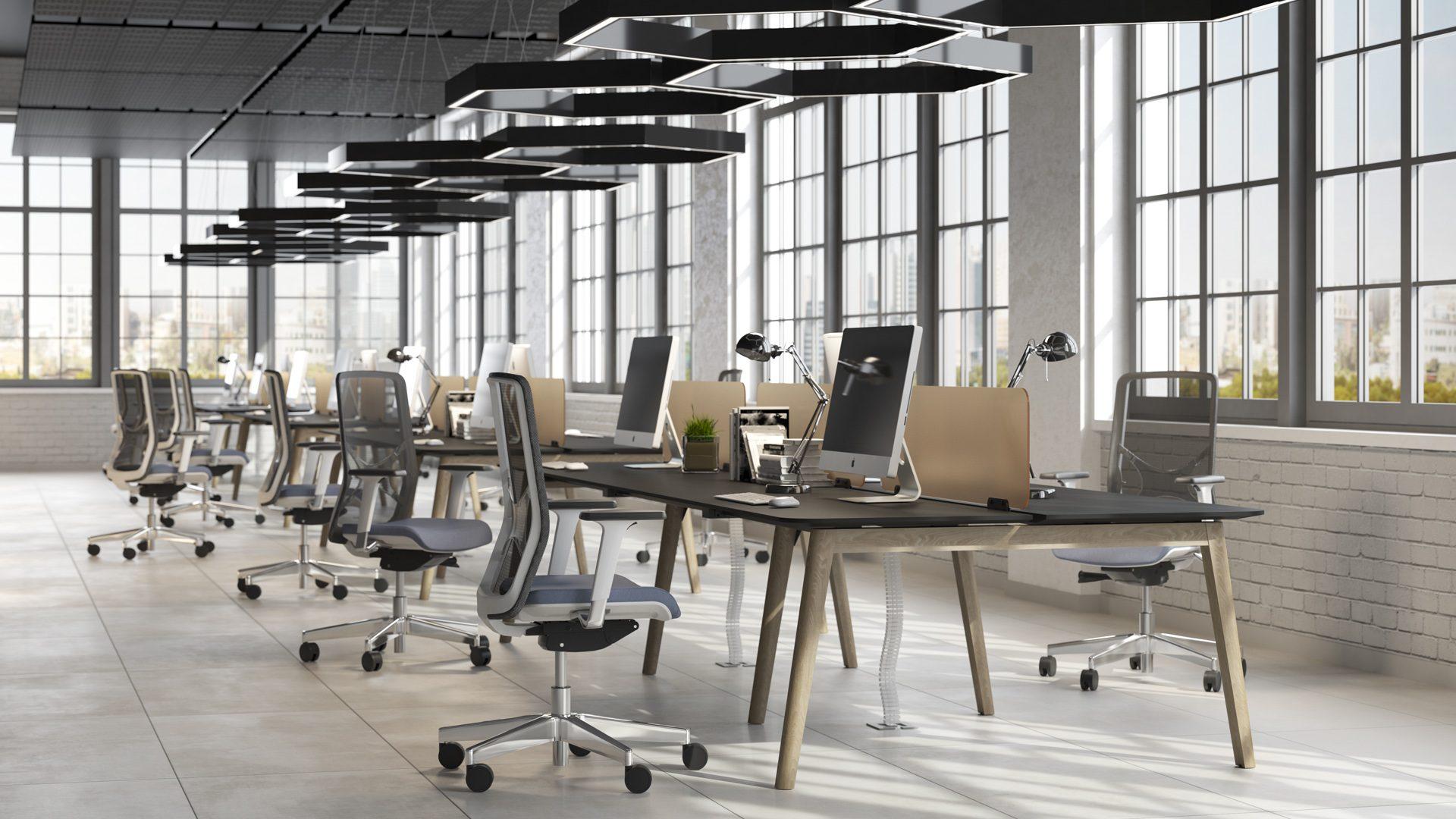 1800 549 852
sales@interiasystems.com.au
Creating Work[ing] Spaces
NOVA WOOD
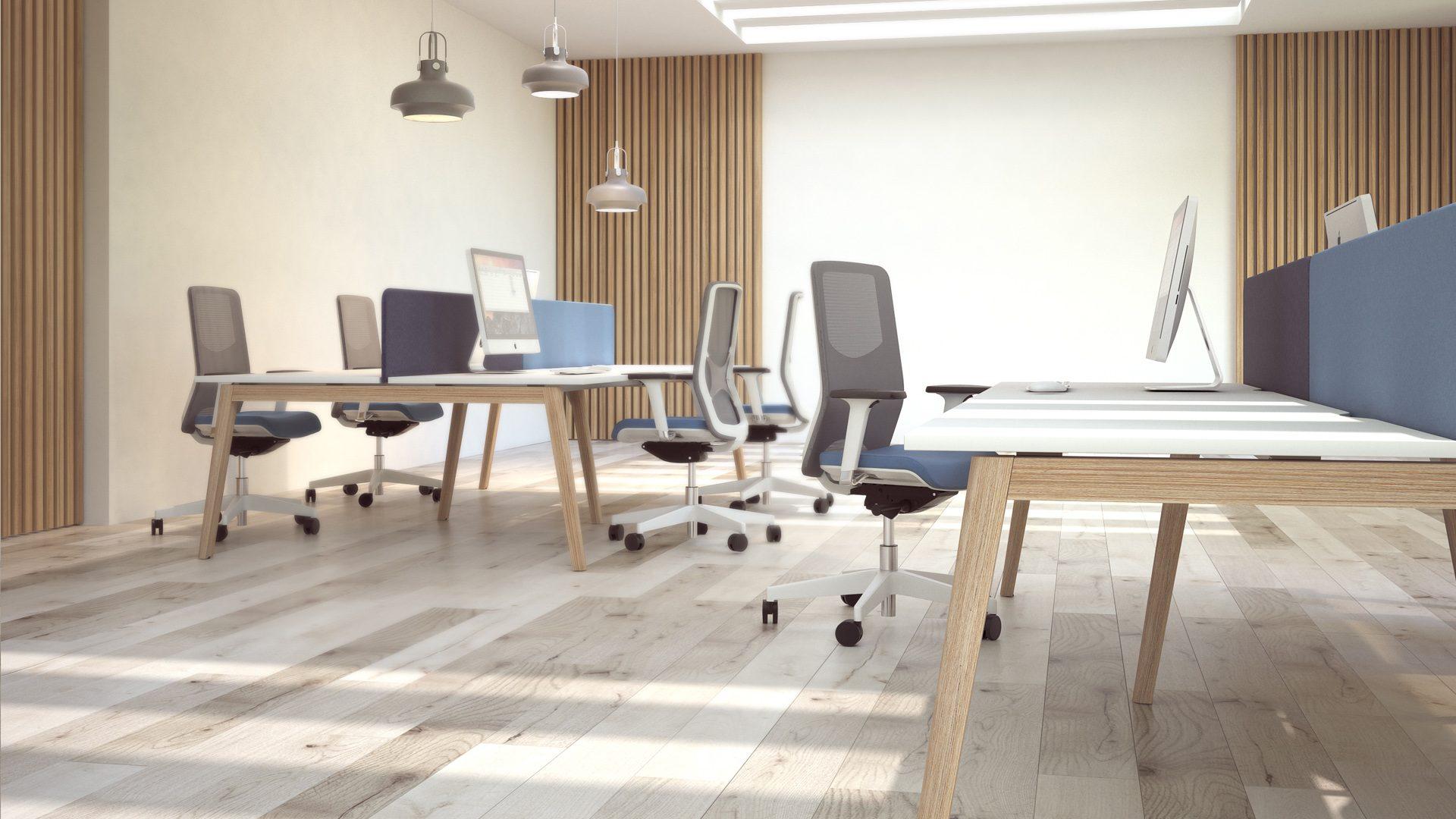 WORKSTATION + DESK SYSTEM
A touch of nature in your office!
NOVA Wood is a desking system that adds a delicate sense of luxury to your office and brings you closer to nature and home atmosphere!
The NOVA Wood desking system is ideal for open plan offices where you can arrange different areas for individual or collaborative work, meetings and leisure activities.
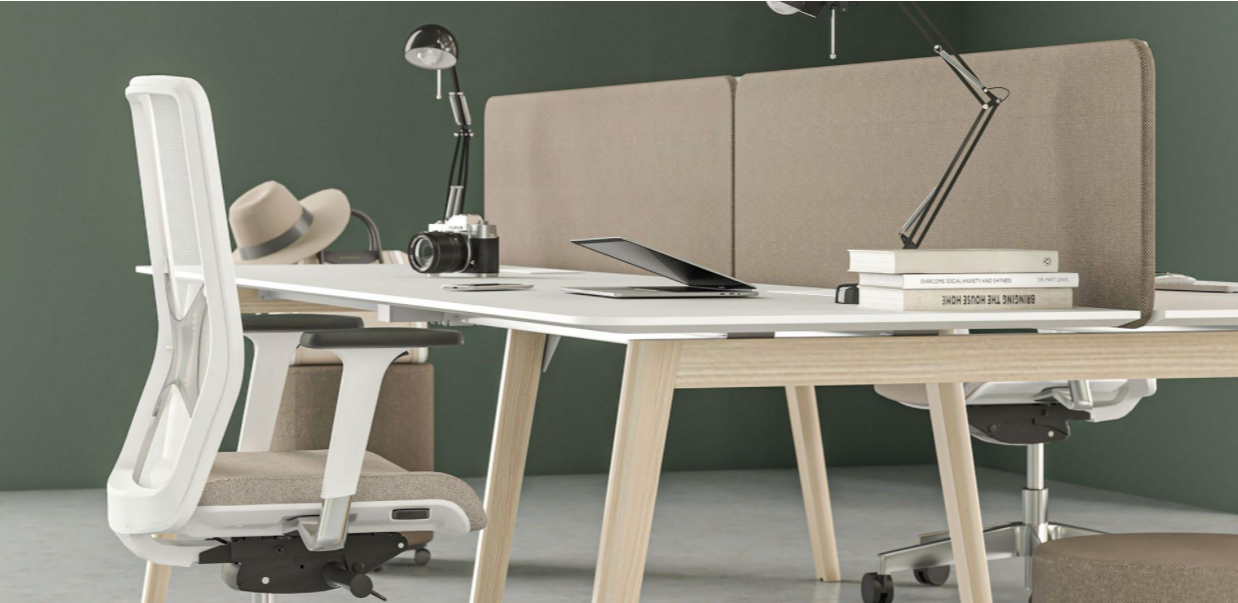 WORKTOPS
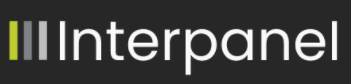 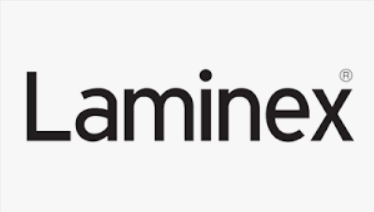 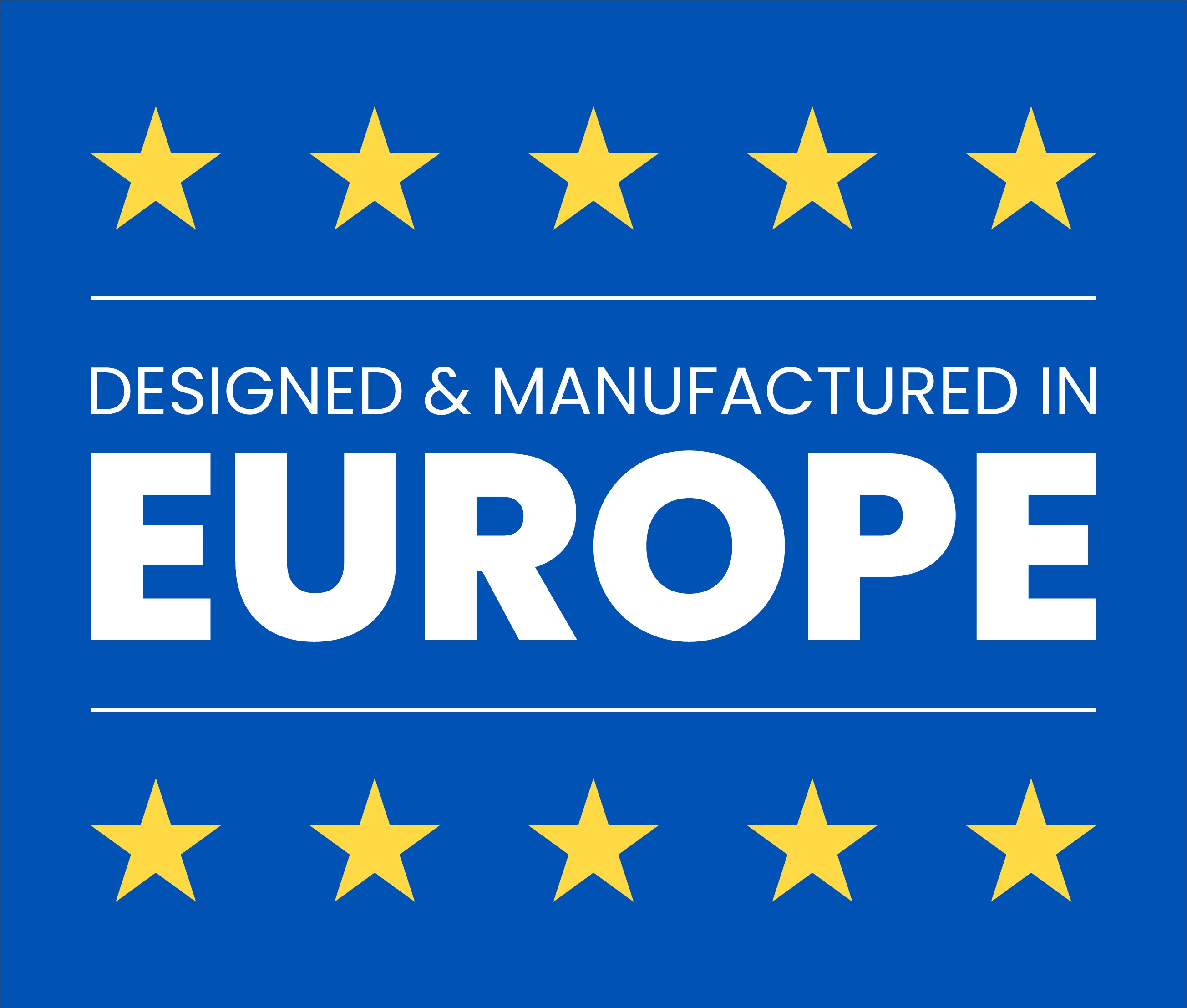 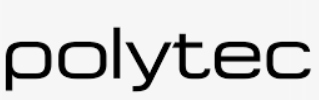 FRAME
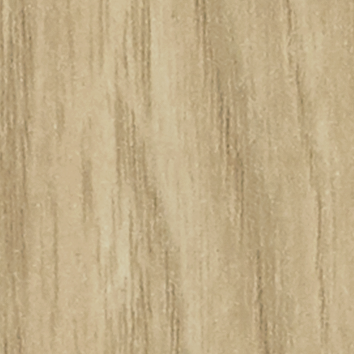 Oak
SPECIFICATIONS
WORKTOP DIMENSIONS: 1500 or 1800mm Long x 600 or 800mm Deep. Other sizes available on  request.

WARRANTY: 10 years
INTERIASYSTEMS.COM.AU
LEAD TIME: 12-16 WEEKS
1800 549 852
sales@interiasystems.com.au
Creating Work[ing] Spaces
CONFIGURATIONS
Back to Back Cluster -  2, 4, 6 or 8 person
Single
L Shaped
Back to Back Cluster -  2, 4, 6 or 8 person
Single
L Shaped
Back to Back Cluster -  2, 4, 6 or 8 person
L Shaped
Single
Back to Back Cluster -  2, 4, 6 or 8 person
Single
L Shaped
INTERIASYSTEMS.COM.AU
LEAD TIME: 12-16 WEEKS
1800 549 852
sales@interiasystems.com.au
Creating Work[ing] Spaces
SCREEN TYPES AND ACCESSORIES
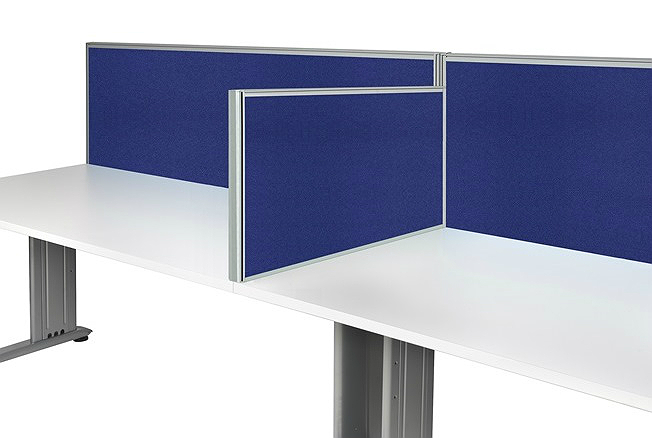 Prestio Fabric Screen
Denver PET Screen
Linq Perspex Screen
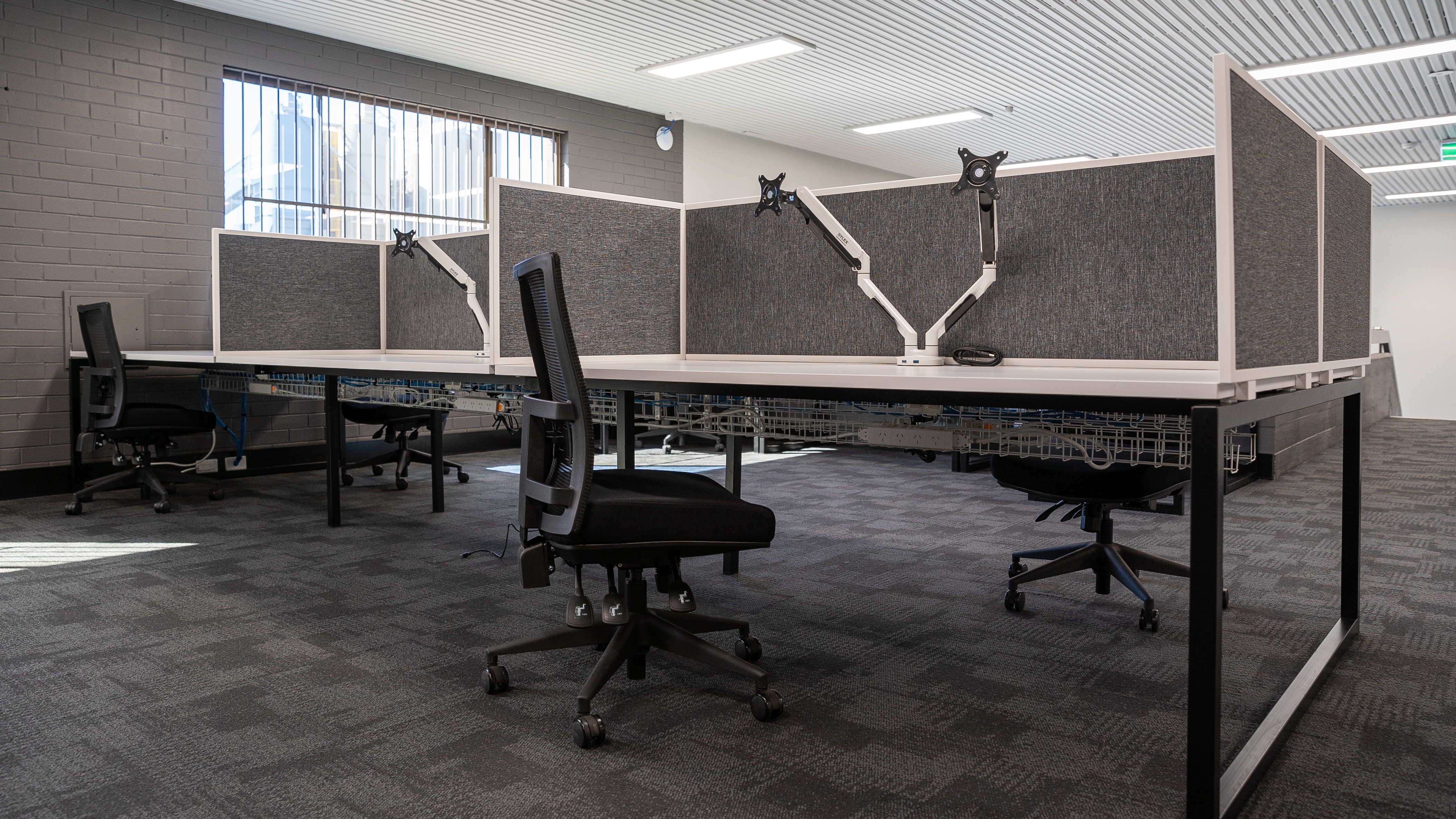 Desk760 Fabric Screen
Nova Fabric Screen
Linq Screen Mounted Accessories
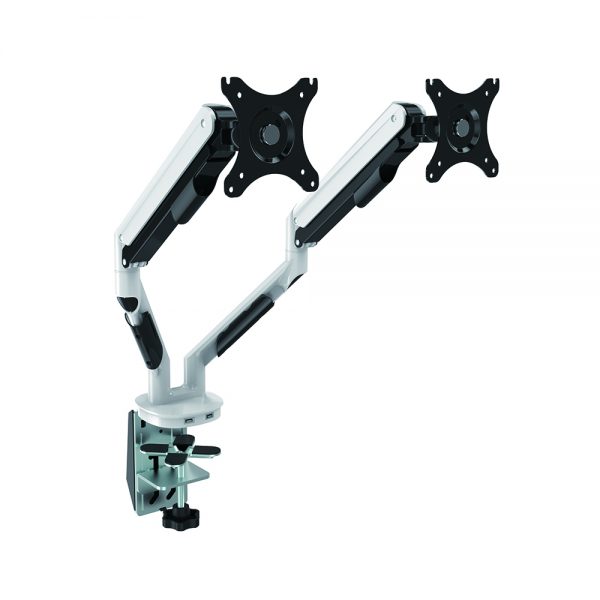 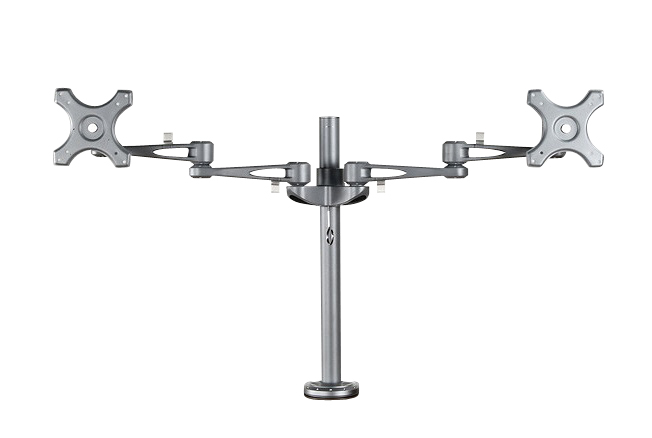 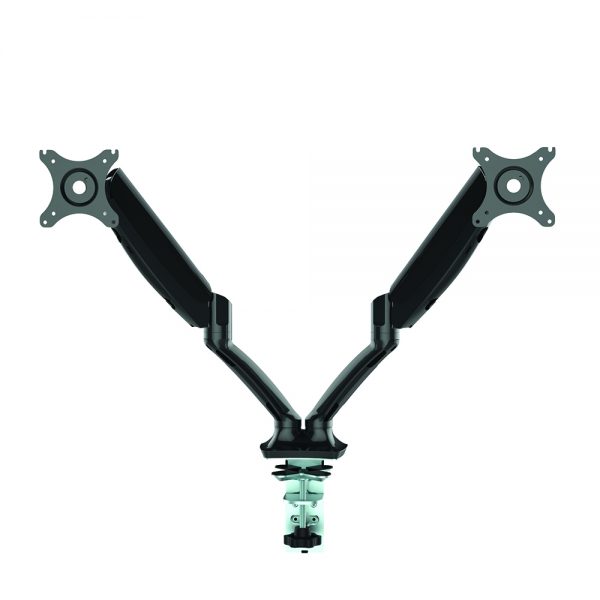 Aero Monitor Arm
Cutlass Monitor Arm
Gladius Monitor Arm
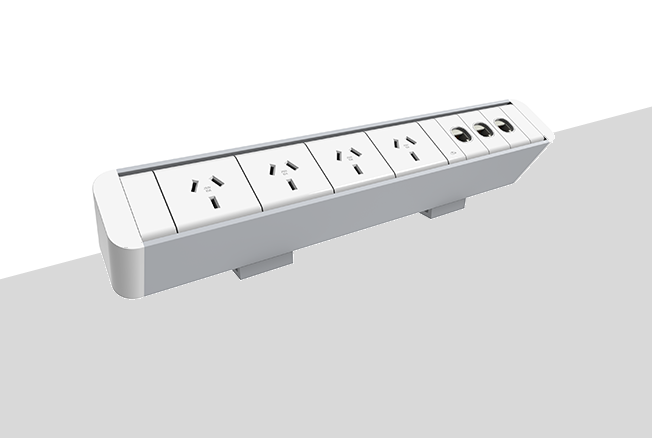 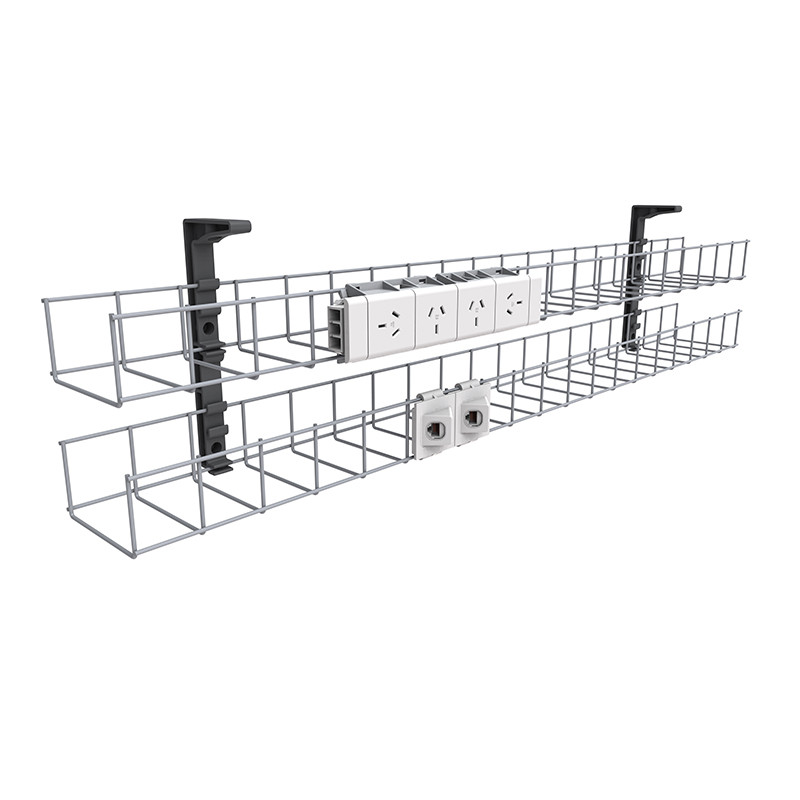 Rapido Below Desk Power & Data
Rapido Above Desk Power & Data
Rapido In Desk Phone Charger
INTERIASYSTEMS.COM.AU
LEAD TIME: 12-16 WEEKS